نموذج عملي لاتخاذ القرارات الأخلاقية
المحاضرة 27
د. لويس وينكلر • مدرسة شرق آسيا اللاهوتية (سنغافورة)تحميل د. ريك جريفيث • مؤسسة الدراسات اللاهوتية الأردنيةالملفات بلغات عدة للتنزيل المجاني على  BibleStudyDownloads.org
1. مقدمة
2. بعض وجهات النظر الأولية والقوائد والمخاطر المحتملة لاستخدام عملية خطوة بخطوة لاتخاذ قرارات أخلاقية معقدة
2. وجهات النظر الأولية والفوائد والمخاطر
أ. بعض وجهات النظر الأولية
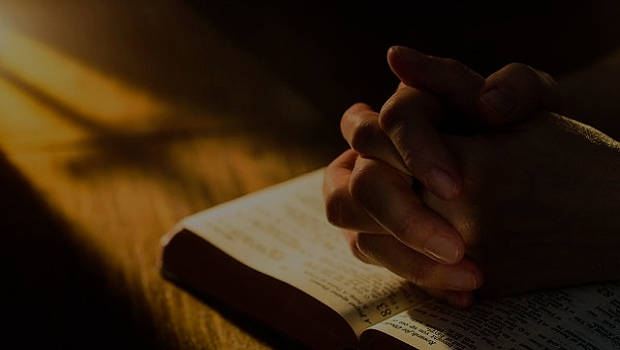 2. وجهات النظر الأولية والفوائد والمخاطر
أ. بعض وجهات النظر الأولية
1. الدور المستمر لله، كلمته، رفاقه المؤمنين، والصلاة
2. وجهات النظر الأولية والفوائد والمخاطر
أ. بعض وجهات النظر الأولية
1. الدور المستمر لله، كلمته، رفاقه المؤمنين، والصلاة
2. كلمة حول التسلسل
2. وجهات النظر الأولية والفوائد والمخاطر
أ. بعض وجهات النظر الأولية
1. الدور المستمر لله، كلمته، رفاقه المؤمنين، والصلاة
2. كلمة حول التسلسل
3. الأهمية النقدية للشخصية، الفضيلة والحكمة
العديد من الدورات الأخلاقية. . . تركت الطلاب راضين عن قدراتهم على التفكير بشكل جيد في المصطلحات الأخلاقية ولكن مع القليل من السيطرة عليها. . . نوع الشخصية اللازمة لهم للتعامل مع المواقف الأخلاقية الواقعية. وهذا خطأ فادح.

مارفين أوكسنهام، الشخصية والفضيلة في التعليم اللاهوتي، 329
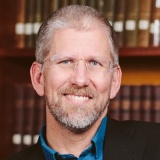 2. وجهات النظر الأولية والفوائد والمخاطر
ب. بعض الفوائد والمخاطر المحتملة
2. وجهات النظر الأولية والفوائد والمخاطر
ب. بعض الفوائد والمخاطر المحتملة
1. الفوائد المحتملة
2. وجهات النظر الأولية والفوائد والمخاطر
ب. بعض الفوائد والمخاطر المحتملة
1. الفوائد المحتملة
أ. بساطة ووضوح أكبر في وسط التعقيد والصراع
2. وجهات النظر الأولية والفوائد والمخاطر
ب. بعض الفوائد والمخاطر المحتملة
1. الفوائد المحتملة
أ. بساطة ووضوح أكبر في وسط التعقيد والصراع
ب. فرصة للرجوع إلى الخلف وطلب الله والمساهمة الإلهية في وسط الموقف الصعب.
2. وجهات النظر الأولية والفوائد والمخاطر
ب. بعض الفوائد والمخاطر المحتملة
1. الفوائد المحتملة
ت. محاولة حقيقية للبحث بدقة في العديد من مسارات العمل الممكنة والأسباب والمبررات لكل منها.
2. وجهات النظر الأولية والفوائد والمخاطر
ب. بعض الفوائد والمخاطر المحتملة
1. الفوائد المحتملة
ث. فهم أوضح لمصادر وأسباب الإختلاف إلى جانب القدرة على الموافقة على الإختلاف بشكل مدروس ومحترم.
2. وجهات النظر الأولية والفوائد والمخاطر
ب. بعض الفوائد والمخاطر المحتملة
1. الفوائد المحتملة
ج. في كثير من الأحيان يمكن التوصل إلى إجماع مدروس بشكل جيد
2. وجهات النظر الأولية والفوائد والمخاطر
ب. بعض الفوائد والمخاطر المحتملة
2. المخاطر المحتملة
2. وجهات النظر الأولية والفوائد والمخاطر
ب. بعض الفوائد والمخاطر المحتملة
2. المخاطر المحتملة
أ. التعامل مع نموذج واحد محتمل باعتباره الوضع الوحيد أو أفضل وضع ممكن.
2. وجهات النظر الأولية والفوائد والمخاطر
ب. بعض الفوائد والمخاطر المحتملة
2. المخاطر المحتملة
أ. التعامل مع نموذج واحد محتمل باعتباره الوضع الوحيد أو أفضل وضع ممكن.
ب. التعامل مع العملية كأنها صيغة سحرية
2. وجهات النظر الأولية والفوائد والمخاطر
ب. بعض الفوائد والمخاطر المحتملة
2. المخاطر المحتملة
أ. التعامل مع نموذج واحد محتمل باعتباره الوضع الوحيد أو أفضل وضع ممكن.
ب. التعامل مع العملية كأنها صيغة سحرية
ت. الثقة بالعملية أو التكنيك بدلاً من الله
2. وجهات النظر الأولية والفوائد والمخاطر
ب. بعض الفوائد والمخاطر المحتملة
2. المخاطر المحتملة
ث. افتراض وتوقع أن كل شخص سيتفق في نهاية العملية
2. وجهات النظر الأولية والفوائد والمخاطر
ب. بعض الفوائد والمخاطر المحتملة
2. المخاطر المحتملة
ج. افتراض أننا دائماً سنصنع القرار الصحيح بعد أن نكون قد عملنا بشكل مردسوس وشامل خلال هذه العملية
3. نموذج عملي لاتخاذ القرار الأخلاقي:
تسع خطوات حيوية
3. نموذج عملي لاتخاذ القرار الأخلاقي:
تسع خطوات حيوية
أ. جمع المعلومات الهامة
3. نموذج عملي لاتخاذ القرار الأخلاقي:
تسع خطوات حيوية
أ. جمع المعلومات الهامة
1. البيانات الأساسية
3. نموذج عملي لاتخاذ القرار الأخلاقي:
تسع خطوات حيوية
أ. جمع المعلومات الهامة
1. البيانات الأساسية
أ. تعريفات ومعايير واضحة: ما هي المشكلة بشكل محدد (أو مجموعة المشاكل)؟
3. نموذج عملي لاتخاذ القرار الأخلاقي:
تسع خطوات حيوية
أ. جمع المعلومات الهامة
1. البيانات الأساسية
أ. تعريفات ومعايير واضحة: ما هي المشكلة بشكل محدد (أو مجموعة المشاكل)؟
ب. الحقائق المرتبطة بالمشكلة (المشاكل)
3. نموذج عملي لاتخاذ القرار الأخلاقي:
تسع خطوات حيوية
أ. جمع المعلومات الهامة
2. وجهات النظر المعاصرة حول المشكلة (المشاكل)
3. نموذج عملي لاتخاذ القرار الأخلاقي:
تسع خطوات حيوية
أ. جمع المعلومات الهامة
2. وجهات النظر المعاصرة حول المشكلة (المشاكل)
3. وجهة النظر التاريخية حول المشكلة (المشاكل)
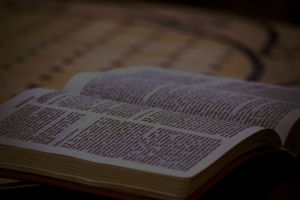 3. نموذج عملي لاتخاذ القرار الأخلاقي:
تسع خطوات حيوية
أ. جمع المعلومات الهامة
2. وجهات النظر المعاصرة حول المشكلة (المشاكل)
3. وجهة النظر التاريخية حول المشكلة (المشاكل)
4. بيانات الكتاب المقدس ذات الصلة بالمشكلة (المشاكل)
3. نموذج عملي لاتخاذ القرار الأخلاقي:
تسع خطوات حيوية
ب. تحديد القيم المتنافسة
3. نموذج عملي لاتخاذ القرار الأخلاقي:
تسع خطوات حيوية
ب. تحديد القيم المتنافسة
ت. التعرف على المبادئ الأخلاقية
3. نموذج عملي لاتخاذ القرار الأخلاقي:
تسع خطوات حيوية
ب. تحديد القيم المتنافسة
ت. التعرف على المبادئ الأخلاقية
ث. ذكر البدائل
3. نموذج عملي لاتخاذ القرار الأخلاقي:
تسع خطوات حيوية
ب. تحديد القيم المتنافسة
ت. التعرف على المبادئ الأخلاقية
ث. ذكر البدائل
ج. مقارنة المبادئ الأخلاقية مع كل بديل
3. نموذج عملي لاتخاذ القرار الأخلاقي:
تسع خطوات حيوية
ب. تحديد القيم المتنافسة
ت. التعرف على المبادئ الأخلاقية
ث. ذكر البدائل
ج. مقارنة المبادئ الأخلاقية مع كل بديل
ح. تقييم العواقب
3. نموذج عملي لاتخاذ القرار الأخلاقي:
تسع خطوات حيوية
خ. أحصل على رأي تقوي حول المسألة (أمثال 18: 1-2)
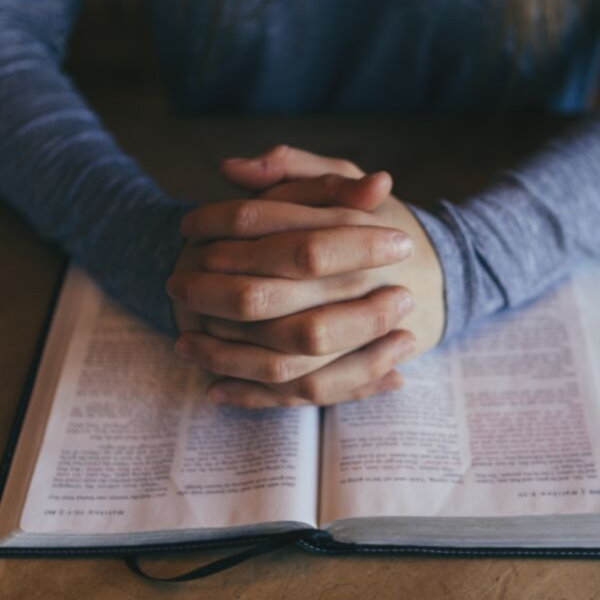 3. نموذج عملي لاتخاذ القرار الأخلاقي:
تسع خطوات حيوية
خ. أحصل على رأي تقوي حول المسألة (أمثال 18: 1-2)
د. اصنع قراراً من خلال الصلاة          (يعقوب 1: 5-8)
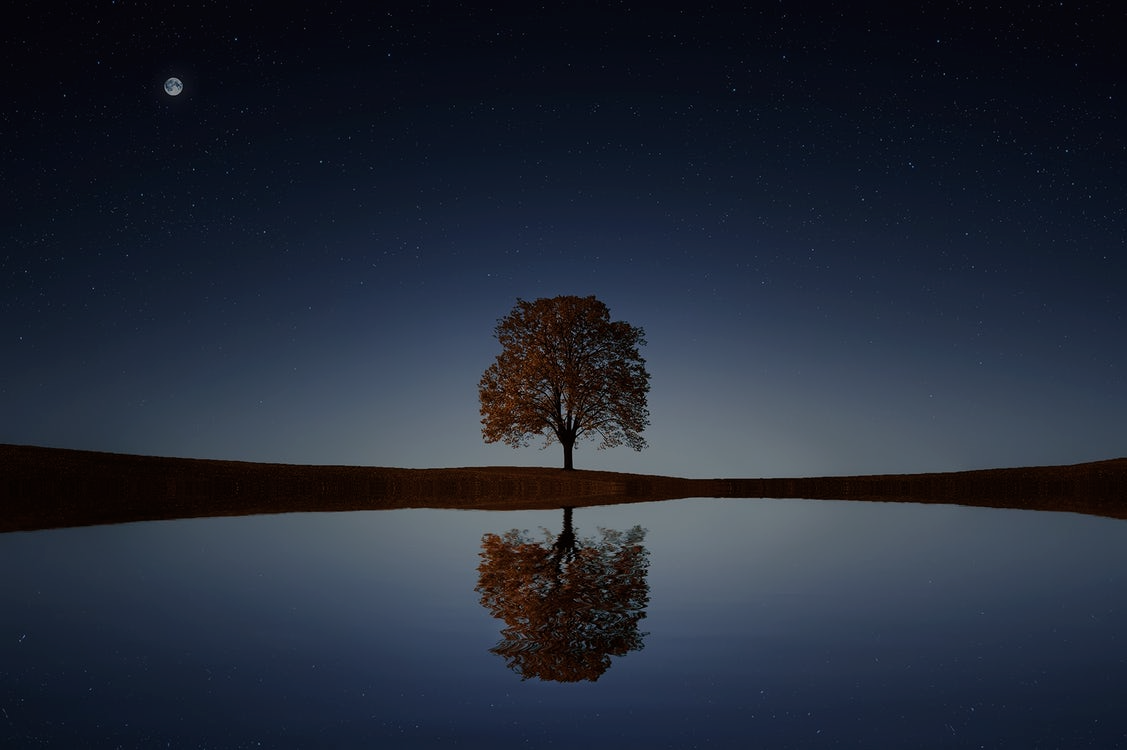 3. نموذج عملي لاتخاذ القرار الأخلاقي:
تسع خطوات حيوية
خ. أحصل على رأي تقوي حول المسألة (أمثال 18: 1-2)
د. اصنع قراراً من خلال الصلاة          (يعقوب 1: 5-8)
ذ. تأمل وقيِّم
4. الخلاصة والتطبيق:
 دراسة حالة عيب القلب الخلقي
 لدى الجنين
Black
أحصل على هذا العرض التقديمي مجاناً
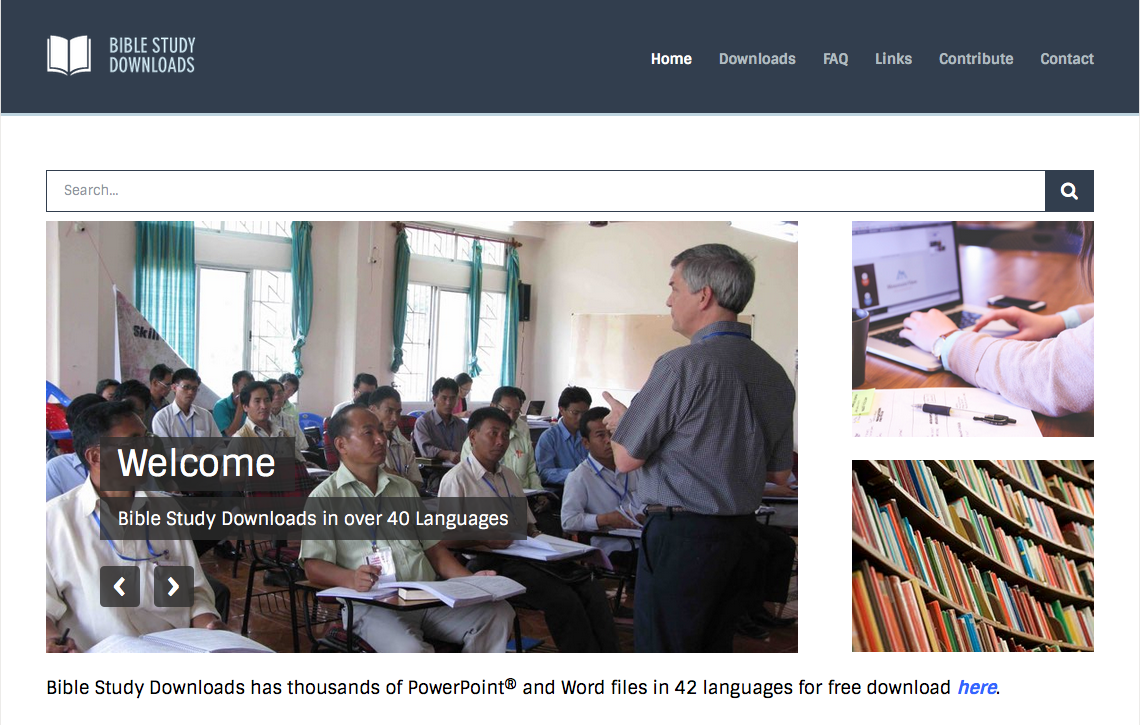 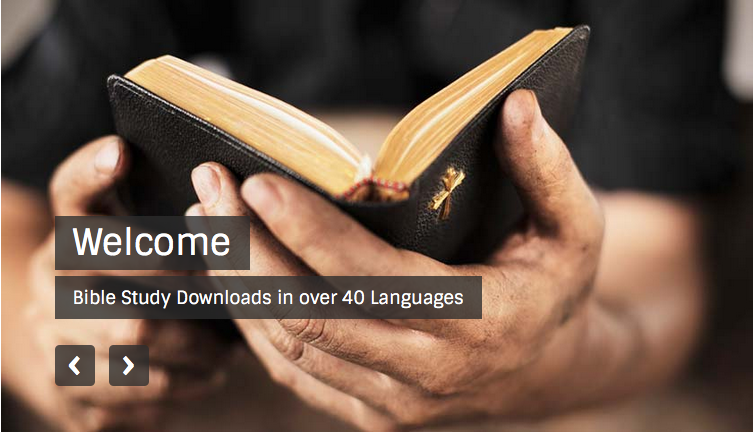 النظرة العالمية at BibleStudyDownloads.org
[Speaker Notes: WV (Worldviews)]